9. Mikroorganismyve vnitřním prostředí budov
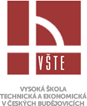 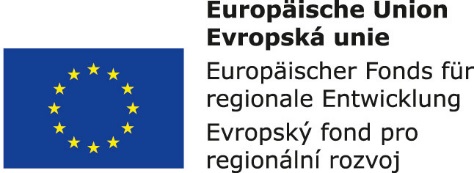 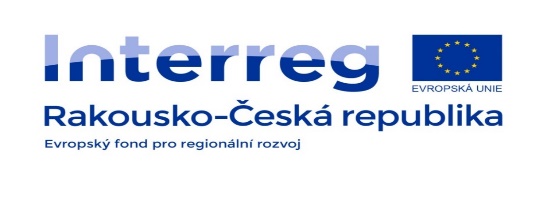 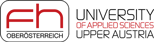 Mikrobiální mikroklima
Mikrobiální mikroklima je tvořeno mikroorganismy – bakteriemi, viry a plísněmi, které se vyskytují ve vnitřním prostředí budov. 
Bakterie jsou mikroskopické jednobuněčné mikroorganismy různé velikosti. Průměrná velikost bakterií se pohybuje kolem 0,3 - 2,0 μm. 
Viry jsou nebuněčné organismy s vnějším bílkovinovým obalem uzavírajícím nukleovou kyselinu.
Roztoči je řada drobných členovců z třídy pavoukovců, jejichž články těla splynuly do jediného celku. 
Plísně jsou mikroskopické mikroorganismy, mikromycetami, patogenní houby, resp. mikroskopické vláknité houby vytvářené spletí vláken.
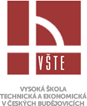 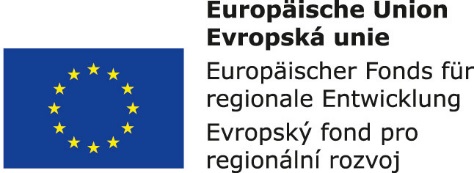 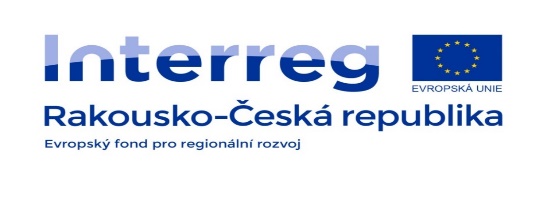 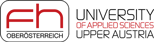 Mikrobiální mikroklima
Podle způsobu vstupu do interiéru rozlišujeme tři zdroje mikroorganismů:

Venkovní ovzduší jako zdroj mikroorganismů

Vzduchotechnické zařízení budov jako zdroj mikroorganismů

Člověk jako zdroj mikroorganismů
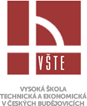 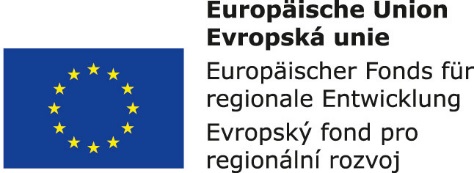 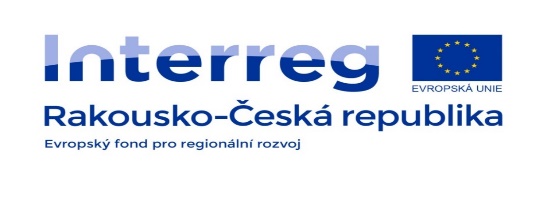 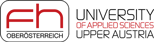 Mikrobiální mikroklima
Největší výskyt mikroorganismů v interiérech oproti venkovnímu prostředí je v zimě. 

Většina mikroorganismů pro svůj život a rozmnožování nutně potřebuje vysokou vlhkost a teplotu. 

Stavební a technické objekty nejsou optimálním životním prostředím pro mikroby, přesto se zde objevuje mnoho rodů mikrobů.

Tito mikrobi potřebují pro svůj život výjimečné prostředí, řadíme je proto mezi tzv. extrémofily.
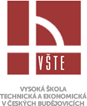 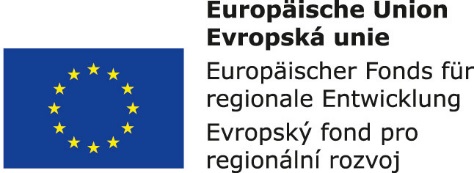 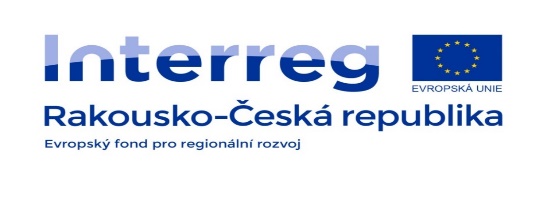 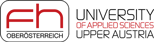 Mikrobiální mikroklima
Vybrané druhy extrémofilních organismů:
Termofily – vysoká teploty
Psychrofily - Nízká teplota
Adidofily - Kyselé prostředí (nízké pH)
Alkalofily - Zásadité prostředí (vysoké pH)
Halofily - Velká koncentrace solí
Barofily - Vysoký tlak
Oligofily - Malá koncentrace organického substrátu
Osmofily - Nedostupnost vody
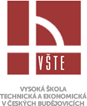 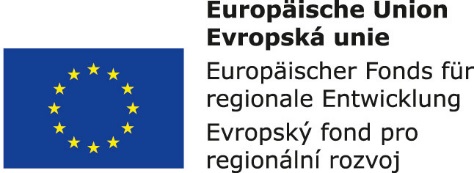 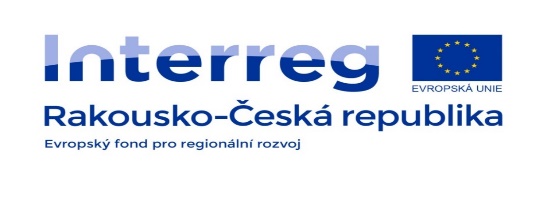 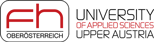 Optimalizace mikrobiálního mikroklimatu
Kvalita mikrobiálního mikroklimatu se hodnotí podle únosné koncentrace mikrobů – pro obytná prostředí činí max. 200 až 500 mikrobů/m3, ve venkovním prostředí měst jsou koncentrace až 1500 mikrobů/m3. 

Požadavky na kvalitu prostředí u běžných staveb jsou splněny, pokud nepřekročí koncentrace bakterií nebo plísní 500 KTJ/m3 vzduchu (kolonie tvořících jednotek).
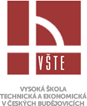 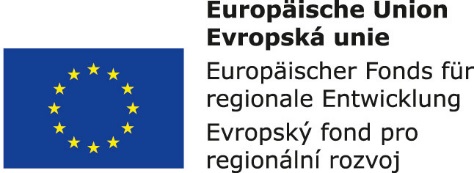 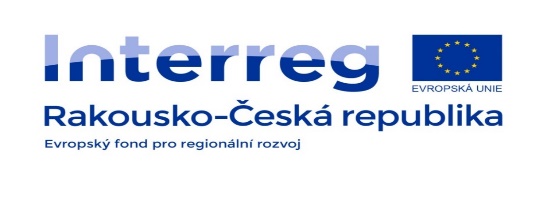 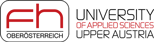